Instituto de Líderes Cristianos
Evangelismo: Presentando la Gracia
Instituto de Líderes Cristianos
Sesión
11
Yo: envíado, recursos y habilidades
Unidad IV: Los Participantes en la labor evangelística
2
Instituto de Líderes Cristianos
Porque no nos predicamos a nosotros mismos, sino a Jesucristo como Señor, y a nosotros como vuestros siervos por amor de Jesús. Porque Dios, que mandó que de las tinieblas resplandeciese la luz, es el que resplandeció en nuestros corazones, para iluminación del conocimiento de la gloria de Dios en la faz de Jesucristo. Pero tenemos este tesoro en vasos de barro, para que la excelencia del poder sea de Dios, y no de nosotros,
2° Corintios 4:5-7
3
Participantes en el evangelismo
Dios
Creador y sustentador
Reconciliador
Salvador 
Enviador
Capacitador
Consolador
Iglesia 
Capacitadora
Acompañante 
Fortalecedora 
 Empática
Yo
Enviado
Receptor del evangelio
Creyente 
Conocedor
Capacitado
Hábil
4
Instituto de Líderes Cristianos
Conocimiento personal
Conocimiento del evangelio
Fe y espiritualidad
¿De qué sirve conocer nuestras habilidades y limitaciones?

Nunca para gloriarnos, sino para ir y cumplir la misión de una mejor manera
Dones y ministerios
Habilidades personales
Experiencia personal
5
Instituto de Líderes Cristianos
Evangelismo y el Yo
Seguridades

Afirman el valor para evangelizar
Son apoyo personal
Son de apoyo a otros
Facilitan la labor
Son vistas por los demás
Inseguridades

Ayudan a crear estrategias
Son complementadas por la iglesia
Son oportunidad de mejorar
Son muestra de nuestra humanidad
Demuestran la dependencia de Dios
6
Instituto de Líderes Cristianos
Dedique unos momentos…
¿Cuáles son sus cualidades, virtudes y fortalezas para evangelizar?

¿Cómo le ayudan en el cumplimiento de la labor evangelística y ayuda a otros a cumplir la gran comisión?

¿Cuáles son sus debilidades e inseguridades ante el evangelismo?
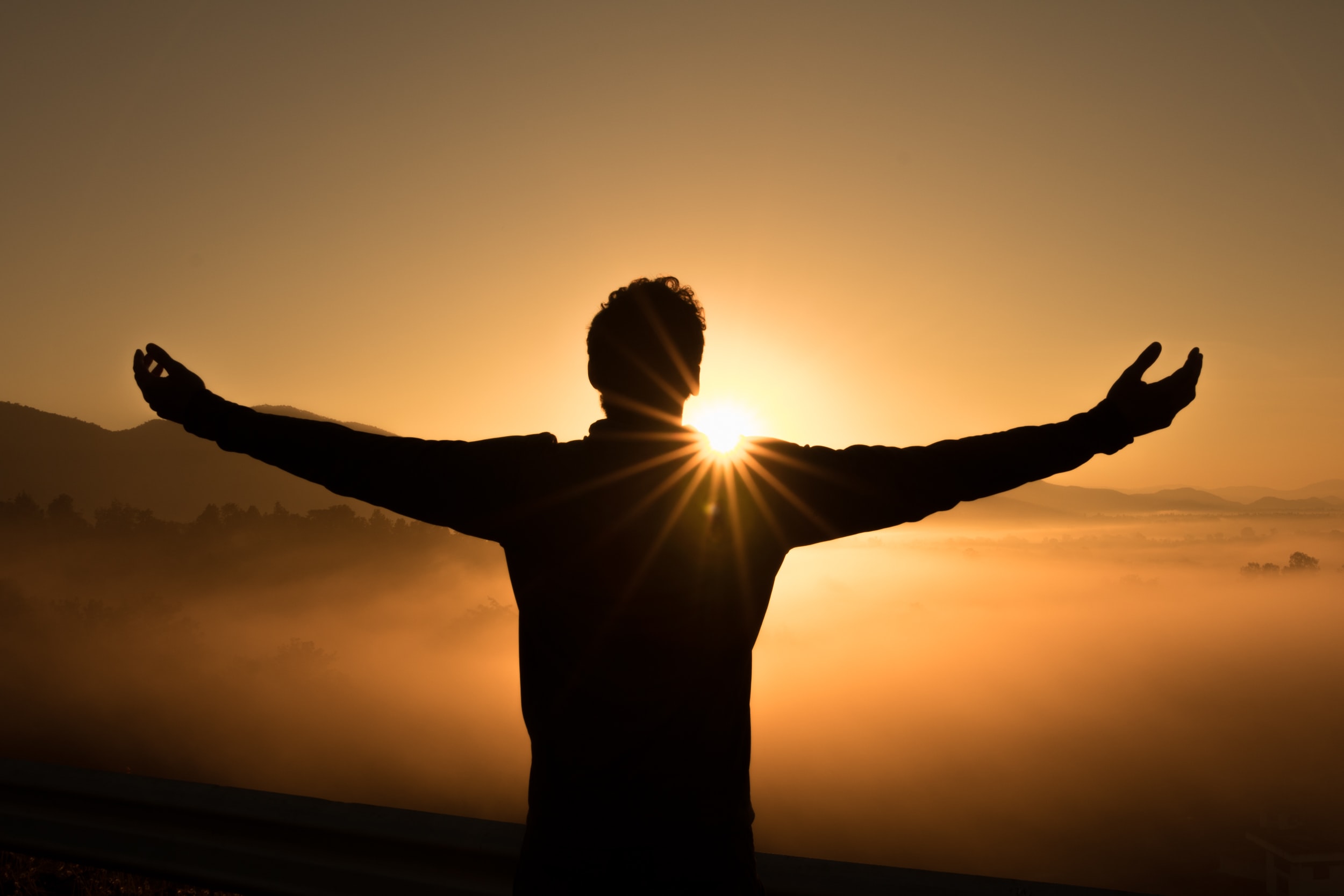 7
Photo by Zac Durant on https://unsplash.com/photos/_6HzPU9Hyfg
Instituto de Líderes Cristianos
Asignación de la Unidad IV

Leer los capítulos  Una cultura de evangelización (52-79) y Conectando a la iglesia con una cultura de evangelización (80-99) en el libro “La Evangelización, 9Marks” (47 páginas)
8